Menulis skenario? Gampang, Kok!
Angky Febriansyah SE.,MM.
Mengapa perlu ada skenario?
Apakah perbedaan menulis skenario dengan menulis naskah lain?
6 steps of story making
Ide (1)Dari manakah ide diperoleh?
Perhatikan kejadian menarik di sekitarmu.
Perhatikan topik atau permasalahan-permasalahan yang menarik.
Menulis tentang buku, film, atau hal lain yang menarik minatmu.
Perhatikan orang yang berlalu-lalang, buatlah khayalan.
Mengulik pengalamanmu, perhatikan bagaimana pengalaman itu bisa mempengaruhimu.
Menuliskan mimpi semalam.
Form (2)
Setelah ide cerita didapatkan, maka yang selanjutnya harus dipikirkan adalah form atau dalam bentuk apakah cerita tersebut akan dikemas. Apakah live action, animasi pendek, augmented reality, buku cerita, atau bentuk yang lainnya.
Idiom (3)
Idiom berkaitan dengan bagaimana cerita akan disampaikan. Idiom ini sangat erat kaitannya dengan identitas penulis yang membuatnya karena berkaitan dengan ciri khas, style, gaya bertutur, dan teknis menulis lainnya.
Structure (4)
Structure membahas mengenai komposisi penyusun cerita secara utuh, bukan hanya ceritanya saja tapi juga mencakup komposisi visualnya.
Craft and surface (5)
Konsep cerita yang baik perlu diimbangi juga dengan penguasaan teknis dan skill yang baik. Teknis dan skill ini mencakup penguasaan kosa kata, diksi atau pemilihan kata-kata yang tepat, pengetahuan mengenai teknis kamera, dan lain-lain.
Apakah semua orang bisa menulis?YA! Kemampuan menulis bisa dipelajari.
Teknik menulis fast writing
Ambil kertas dan pensil, atau buka laptop sekarang!
Pikirkan sebuah kata atau tema.
Tanpa banyak berpikir, tuliskanlah semua hal yang terbersit di pikiranmu.
Menulislah secepatnya. Buat deadline sendiri, misalnya : 5 menit.
Tulis terus, jangan pikirin bagus/jelek, geje/keren, salah/benar. Yang penting, tulis semuanya! Ingat, waktumu 5 menit aja lho!
Editing itu belakangan!
Highlight kalimat-kalimat yang kamu suka.
Kembangkan kalimat itu selanjutnya.
Yuk, berlatih fast writing!Waktu: 5 menit
Tricky trics
Latihan menulis setiap hari.
Membaca.
Pelajari cara menulis.
Terus menulis sampai selesai, jangan dulu pikirkan masalah editing, belakangan aja.
Buatlah tempat untuk menulis.
Tulis tentang sesuatu yang kamu tahu dan kuasai.
Riset
Berikanlah tulisanmu pada orang lain, mintai komentarnya.
Deskripsi karakter
Mendeskripsikan karakter berarti membuat informasi-informasi yang detail tentang tokoh yang ada di dalam cerita. 
Tujuannya adalah untuk membuat penanaman informasi supaya penonton atau pembaca dapat memahami isi cerita. 
Dalam produksi animasi, deskripsi karakter ini akan memudahkan ilustrator atau character artist dalam menggambarkan tokoh secara visual. 
Deskripsi karakter berisi penjelasan tentang nama karakter, jenis kelamin, usia, hobi atau kebiasaan, ciri-ciri fisik, ukuran tinggi dan berat badan, serta latar belakang kehidupan tokoh.
Super neli
Usia			: 75 tahun
Jenis Kelamin 	: Perempuan
Pekerjaan		: Melawan kejahatan di 			Bumi.
Hobi			: Pencak silat dan bela 			diri.

Karakteristik Fisik
SUPER NELI adalah seorang nenek tua dengan dua buah gigi dan menggunakan kebaya. Kacamata yang digunakannya membuat ia terlihat unik dan misterius. SUPER NELI sangat gesit dan kuat. Suara teriakannya yang kencang membuatnya semakin menggemaskan.
Latar Belakang

SUPER NELI diasingkan oleh keluarganya karena keluarganya berpikir bahwa ia adalah sumber permasalahan. Hal ini membuat SUPER NELI dikirimkan ke sebuah panti jompo yang bernama Matahari Senja. 
Di usianya yang sudah tua, SUPER NELI ingin menjadi seseorang yang suka menolong dan berguna bagi orang lain. 
SUPER NELI  mempelajari bela diri dari sebuah buku yang diberikan oleh Ni Odah yang sebelumnya juga pernah tinggal di panti jompo Matahari Senja. Setelahnya, ternyata SUPER NELI menjadi super hero. 
Sebagai seorang super hero, ia tidak menyukai kejahatan. Meskipun sudah menjadi super hero, SUPER NELI tetap takut pada ayam.
Usia			: 40 tahun
Jenis Kelamin	: Laki-laki
Pekerjaan		: Melakukan kejahatan dan membuat kerusuhan.
Hobi			: Membuat kerusuhan.

Karakteristik Fisik
Berbadan tegap, menggunakan topeng dan memiliki rambut bergaya Elvis Presley.
Super galak
Latar Belakang
Berbeda dengan penampilannya yang terlihat jahat, Super Galak sebenarnya adalah seorang penyayang. Tetapi, sikapnya yang penuh kasih sayang itu membuat banyak orang mengolok-oloknya. Itulah alasan mengapa ia pada akhirnya memutuskan untuk menjadi orang jahat dan sering membuat kerusuhan.
Si kampret
Usia			: 25 tahun
Jenis Kelamin		: Laki-laki
Pekerjaan		: Mencuri, menguntit dan mengambil hak orang lain.
Hobi			: Membuat kerusuhan

Karakteristik Fisik
Bertubuh kecil dan mungil, menggunakan sandal jepit dan memakai sarung sebagai penutup kepala.
Latar Belakang
Si Kampret adalah seorang maling kampung yang bercita-cita menjadi seorang penjahat yang hebat. Ia merasa tidak percaya diri dengan wajahnya sehingga ia menutupinya dengan kain sarung. Ini adalah rahasia besar yang dimilikinya.
Buatlah deskripsi 1 karakter yang memungkinkan untuk ada di serial super neli!
Alur, plot dan setting
Alur
Alur atau jalan cerita adalah rangkaian atau kronologis peristiwa demi peristiwa dari awal sampai akhir cerita. Berikut adalah macam-macam alur:
plot
Plot adalah hubungan sebab-akibat antar peristiwa dalam suatu cerita. Plot digerakkan oleh tokoh-tokoh dalam cerita. Berikut adalah perbedaan antara alur dan plot:
setting
Latar atau setting adalah waktu dan tempat terjadinya peristiwa-peristiwa dalam cerita. Latar harus sesuai dengan isi sehingga dapat menghidupkan cerita secara keseluruhan.
Elemen-elemen skenario
Scene Heading
Disebut juga dengan Slugline. Fungsinya untuk memberikan informasi tentang tempat dan waktu terjadinya suatu adegan. Yaitu keterangan lokasi apakah suatu adegan terjadi didalam ruangan (INT) atau diluar ruangan (EXT), dimanakah adegan tsb terjadi dan kapankah adegan tsb berlangsung (Day, Afternoon, Night, dll).
2. Action atau General
Untuk mendeskripsikan apa yang dilakukan karakter dan bagaimana penggambaran setting yang lebih detail
3. Character name
Berkaitan dengan nama-nama tokoh yang ada dalam adegan. Penulisan nama karakter ini digunakan ketika menjelaskan dialog atau perilaku tokoh dalam suatu adegan.
4. Dialogue
Ucapan atau perkataan yang diucapkan oleh tokoh dalam suatu adegan.
5.Parenthetical
Menggambarkan apa yang dilakukan seorang tokoh dalam suatu adegan tertentu
6. Extensions
Catatan teknis yang diletakkan disebelah nama karakter yang menunjukkan bagaimana suara karakter tsb akan didengar oleh penonton. Extensions dibagi 2 jenis :
O.S. – Off Screen : suara akan terdengar dari karakter, tapi karakter tsb berada diluar jangkauan kamera atau karakter sedang berada diruangan lain
V.O – Voice over : merupakan narasi. Karakter bersangkutan biasanya tidak ada didalam kamera, tapi bernarasi. Kalaupun karakter ad, biasanya ia hanya berakting sebagai narrator.
7. Transition
Digunakan untuk memberikan keterangan tentang perpindahan screen. Beberapa istilah transition :
Cut To : perpindahan meggambarkan peristiwa yang terjadi bersamaan, tetapi ditempat yang berbeda atau kelanjutan adegan dihari yang sama.
Dissolve To : perpindahan gambar yang semakin lama semakin kabur sebelum berpindah keadegan berikutnya.
Fade Out : perpindahan gambar dari terang kegelap secara lambat
Fade In : perpindahan gambar dari gelap ke terang secara lambat
8. Shot
Menggambarkan pengambilan gambar suatu objek atau adegan. Beberapa istilah shot : Close Up, Medium Close Up, Medium Shot
Story Board
Salah satu cara alternatif untuk mensketsakan kalimat penuh sebagai alat perencanaan. Papan cerita menggabungkan alat bantu narasi dan visualisasi pada selembar kertas sehingga naskah dan visual terkoordinasi.
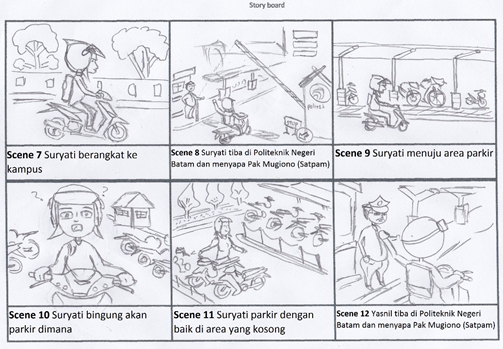